Pertemuan 10BARISAN DAN DERET
1. BARISAN ARITMATIKA
Barisan bilangan dimana setiap suku-suku berurutan selalu memiliki beda yang tetap
Bentuk Umum : a , a + b, a + 2b, a + 3b, …, a + (n – 1) b
U3
U5
U4
U2
U1
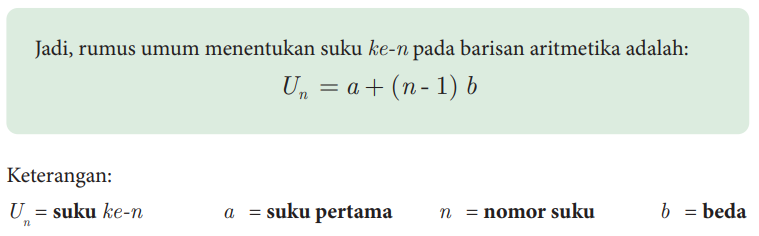 Contoh 1
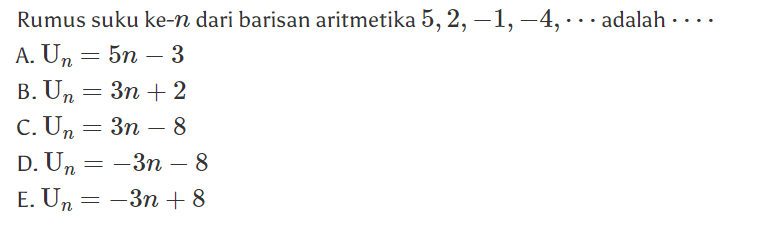 Contoh 2
Pada barisan aritmetika, jika diketahui suku pertama 12 dan  beda -8, maka suku ke – 10 adalah …
Jawab :
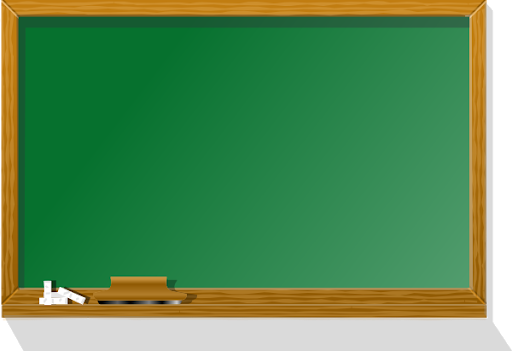 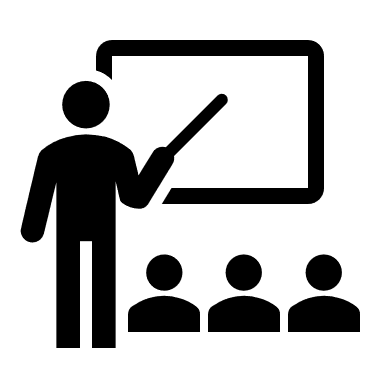 Contoh 3
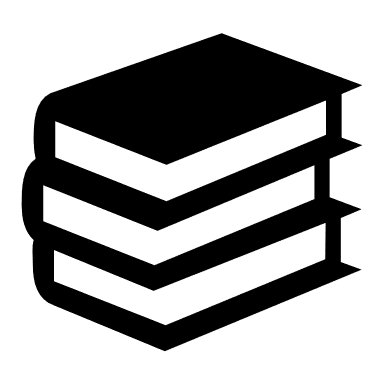 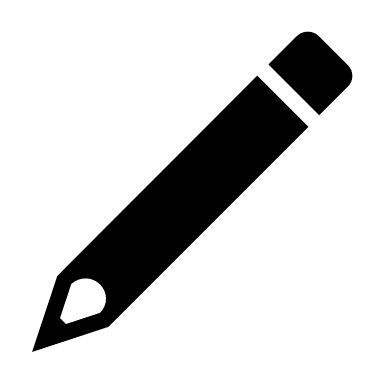 Pada barisan aritmetika 9, 16, 23, 30, …, suku keberapakah  yang nilainya  121 ?
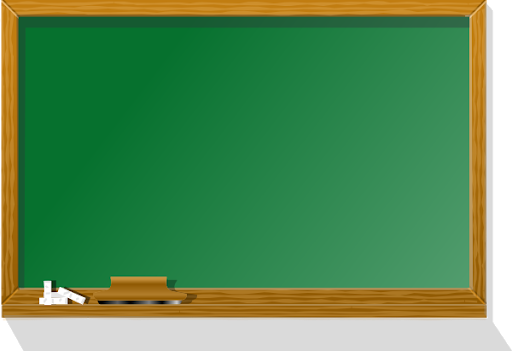 Contoh 4
Pada barisan aritmetika diketahui suku ke - 5 = - 6 dan suku ke – 6 = - 9. Tentukan suku ke – 10 dari barisan itu!
Jawab :
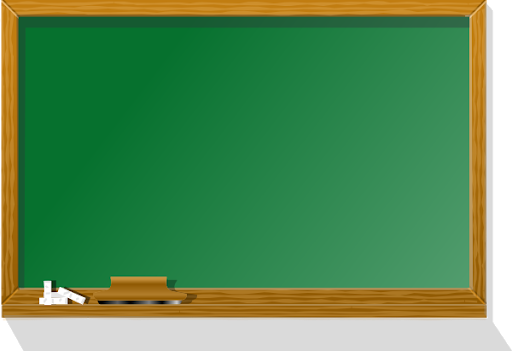 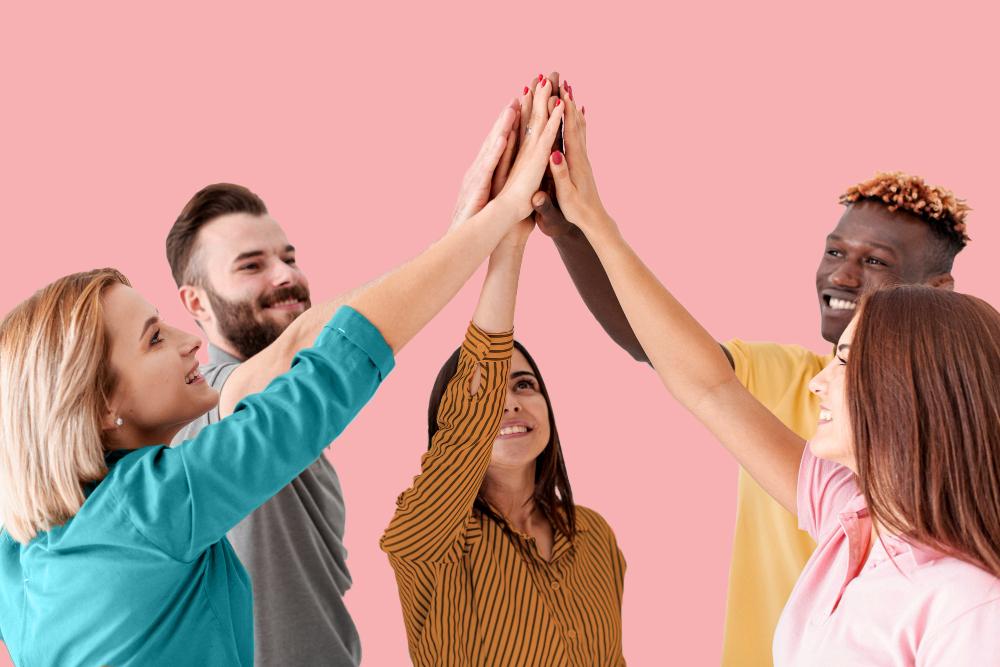 Thanks!